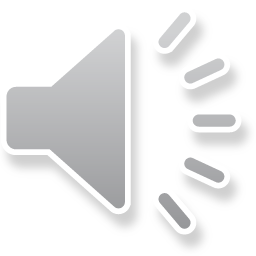 La Giornata Mondiale del Bambino fu istituita nel 1959, e oggi è celebrata in 145 paesi, con data che variano da stato in stato. In Italia la Giornata Mondiale del Bambino si celebra il 20 Novembre. In questa giornata si celebrano i dieci diritti che ogni bambino possiede, e spetta ad ogni persona sulla Terra far si che questi diritti vengano rispettati.
Diritto al gioco
Il gioco è il primo diritto fondamentale dei bambini, che devono crescere divertendosi insieme.
Diritto al cibo
Ogni bambino ha anche il diritto di poter mangiare in modo sano e adeguato.
Tutti i bambini devono poter avere un tetto sopra la testa, una casa che li protegga dal freddo e dove possono crescere con la famiglia, in un clima di comprensione, tolleranza, amicizia, amore e protezione.
Diritto alla casa
Diritto alla salute
Anche il diritto alla salute dei bambini è sacrosanto. Si intende il benessere fisico, ma anche quello mentale e sociale, per dei piccoli cittadini che spesso sono più vulnerabili alle malattie.
Diritto all’educazione
Ogni bambino ha diritto di andare a scuola, di essere istruito, indipendentemente dal sesso, dalla religione, dalla nazionalità e da qualsiasi altra condizione. L'accesso dei bambini all’educazione deve essere universale e garantito a tutti, senza discriminazioni di alcun tipo.
Il bambino per crescere ha bisogno di amore e comprensione. E ha bisogno di una famiglia, di affetto, di sicurezza.
Diritto alla famiglia
Diritto alla nazionalità
Fin dalla nascita ogni bambino deve avere un nome e un cognome, deve essere registrato riportando anche la data di nascita.
Diritto all’uguaglianza
Tutti i bambini sono uguali. Non devono più esistere discriminazioni per la razza, la nazionalità o la religione. Ogni fanciullo deve essere trattato allo stesso modo.
Sai che abbiamo anche il Diritto ad esprimere le nostre opinioni?
Si, gli articoli 12 e 13 la Convenzione sui diritti dell’infanzia sancisce il diritto dei bambini a esprimersi e rendere nota la propria opinione, nel pieno rispetto della libertà di espressione, garantita anche agli adulti.
Diritto a non lavorare
Nessun bambino deve mai lavorare. È compito di ognuno di noi proteggere i più piccoli dal lavoro minorile, dallo sfruttamento, da ogni forma di crudeltà, dall'abbandono.